Spanish
Asking and answering questions [2/2]
question words: cuánto(s), cuál(es), quién(es)
Señorita Correa
CE
necesitar
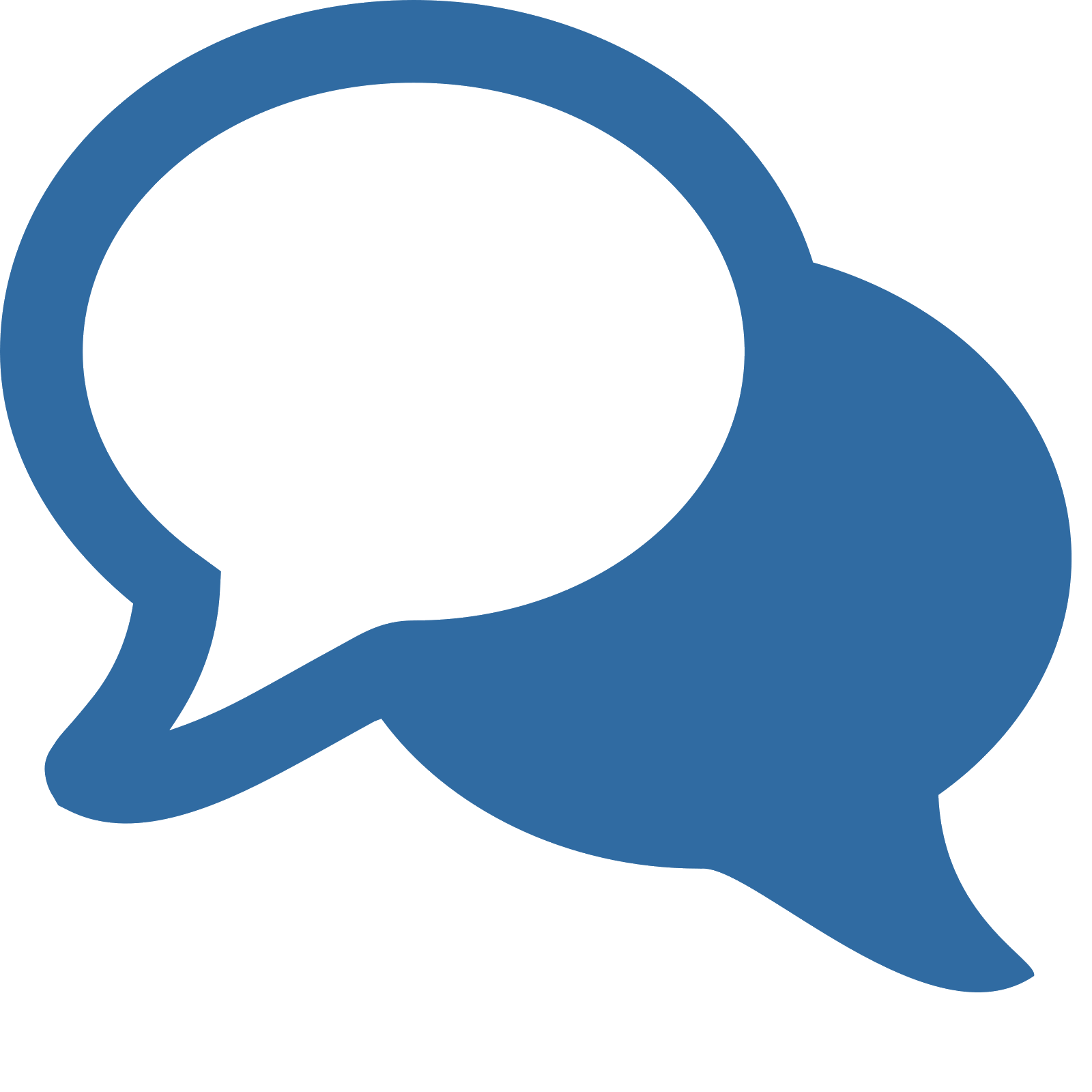 CE
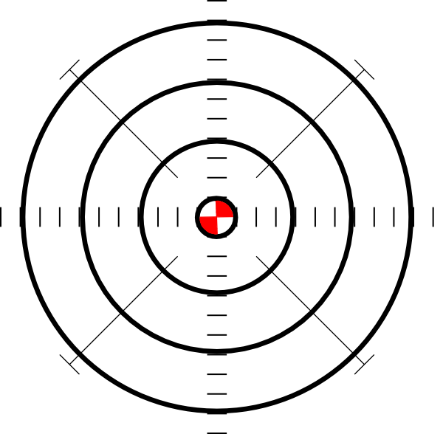 [ce]
[to need]
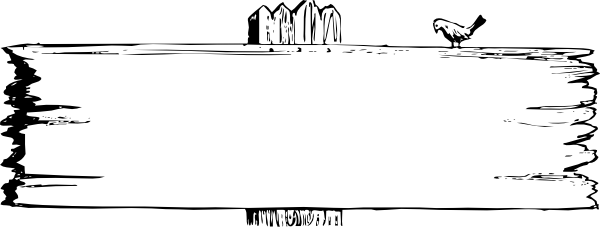 MADRID 1KM
centro
doce
cerca
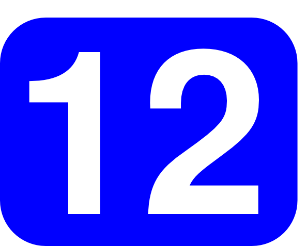 CI
ciudad
[ci]
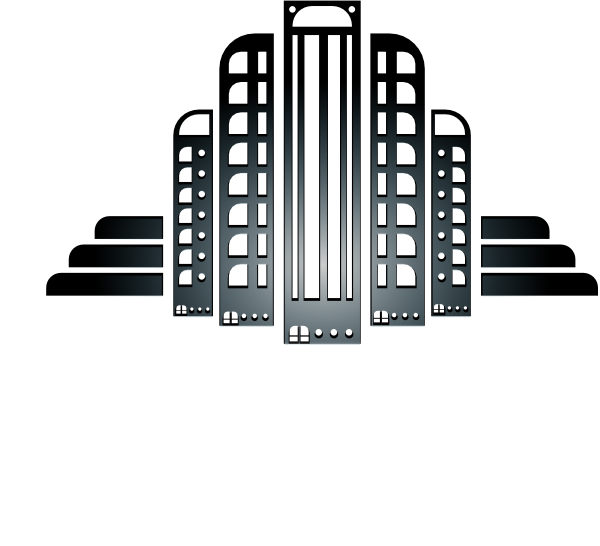 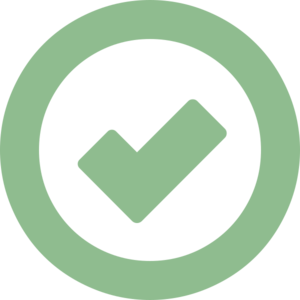 ciencias
cierto
decir
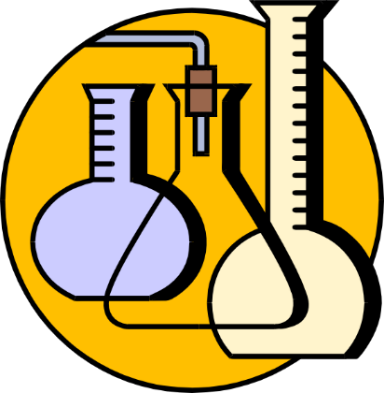 [to say; tell]
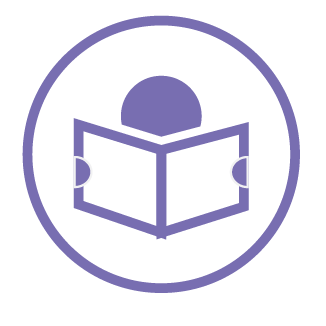 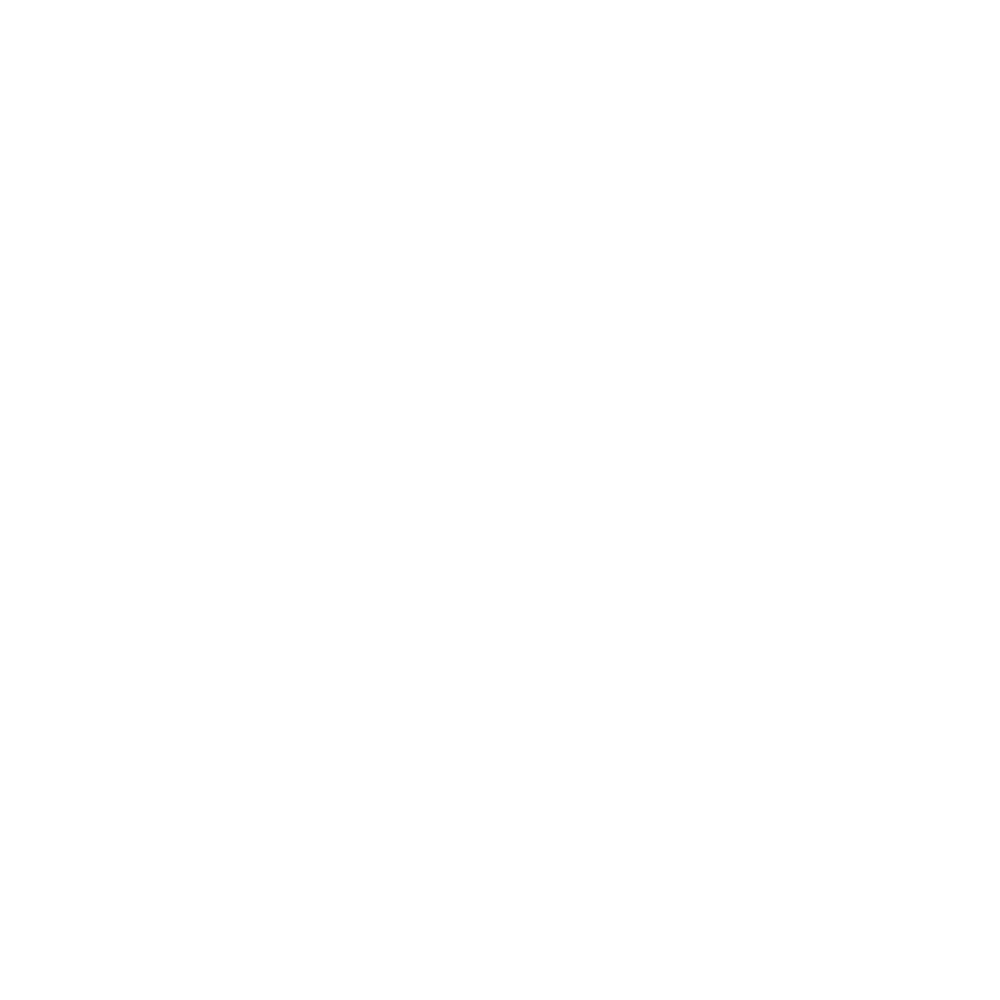 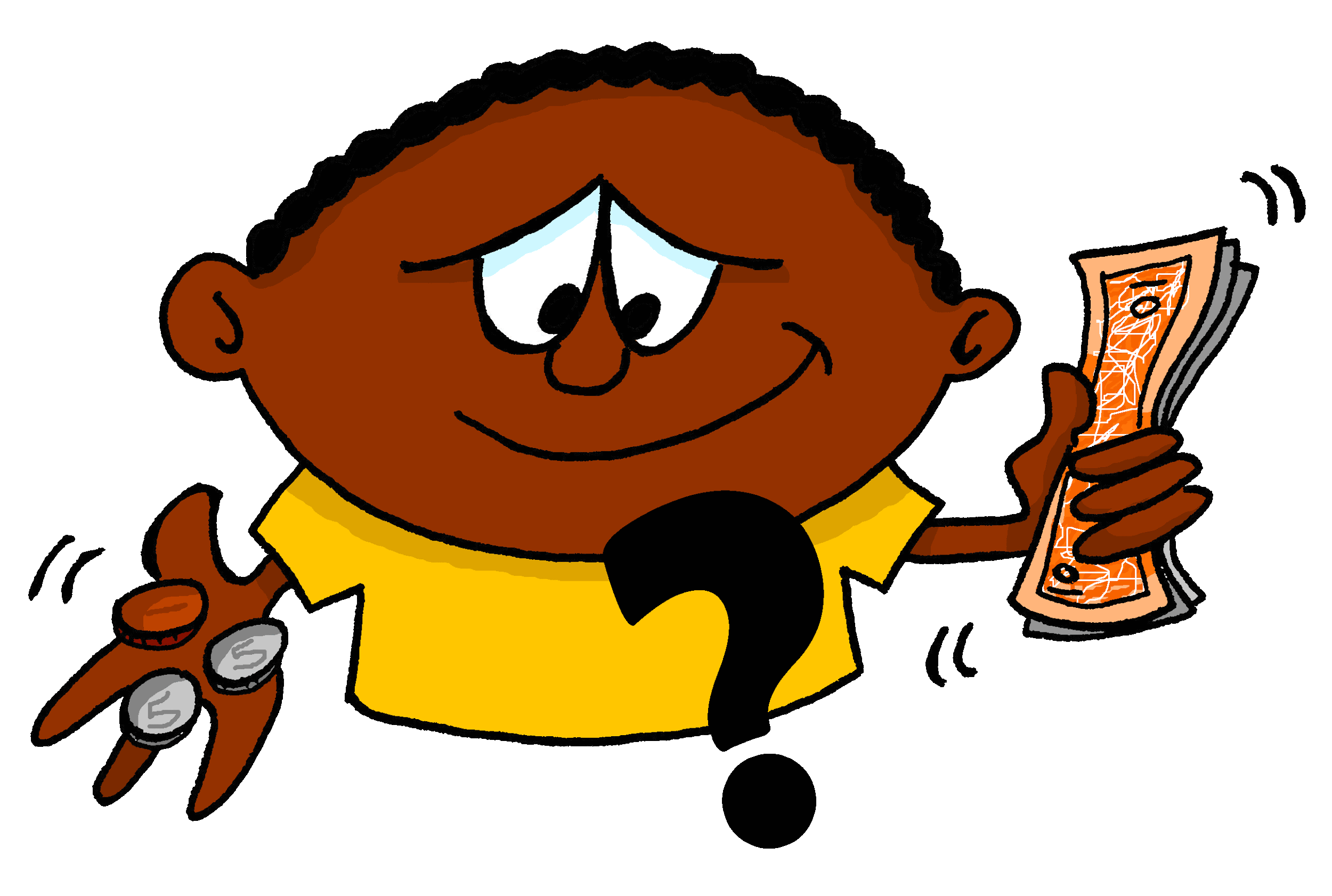 ¿cuánto?
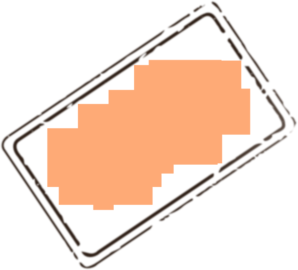 how much?
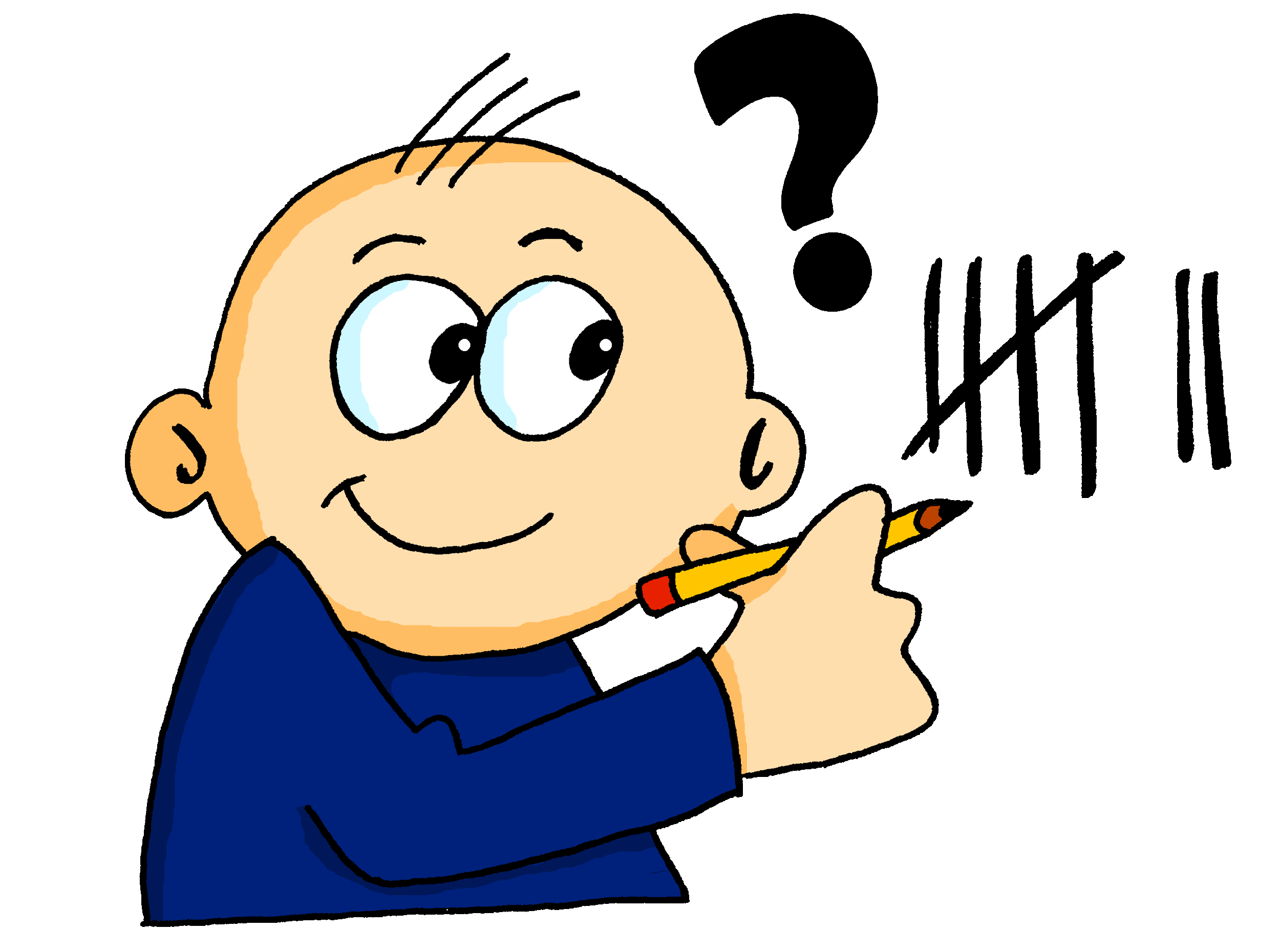 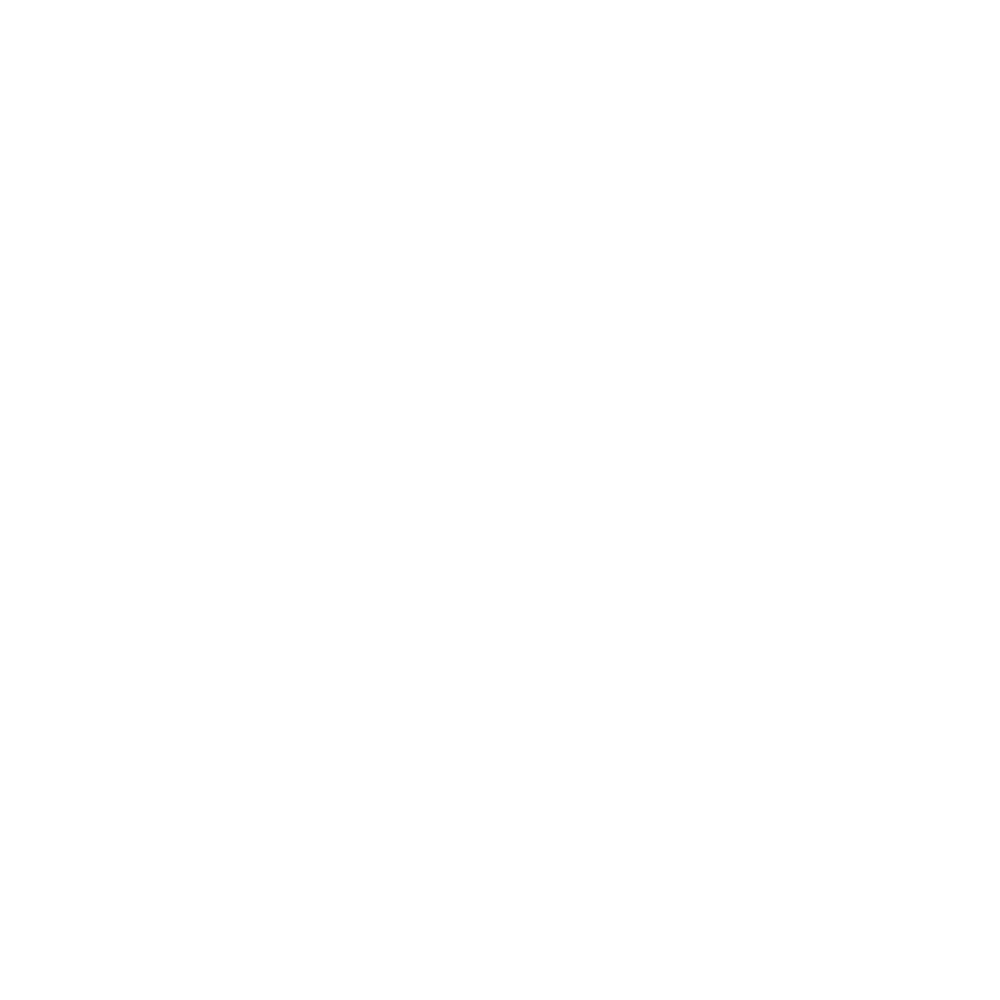 ¿cuántos?
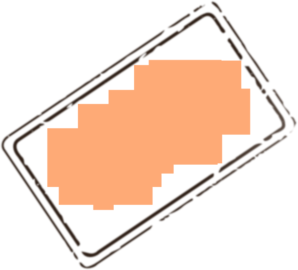 how many?
‹#›
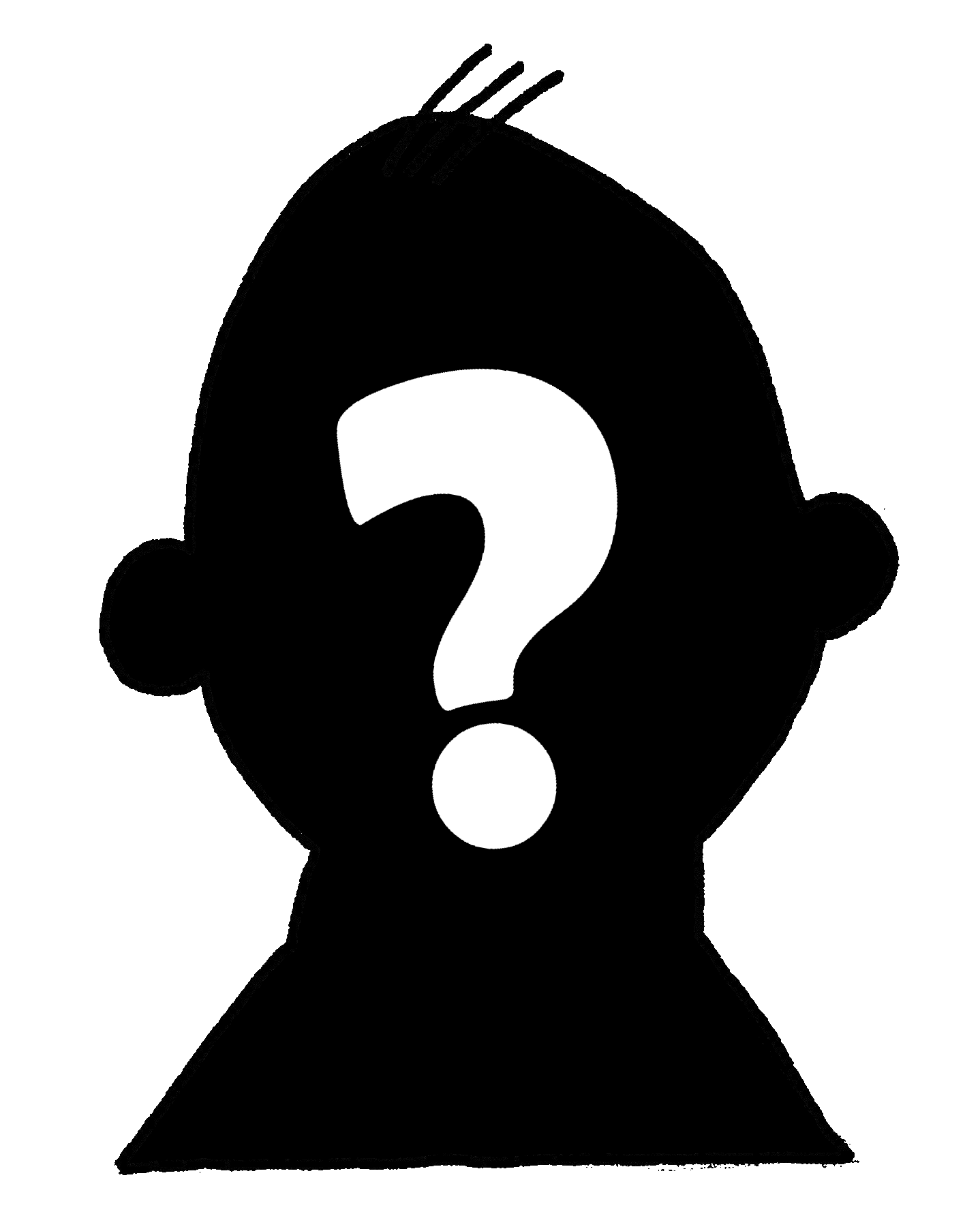 ¿quién?
¿quiénes?
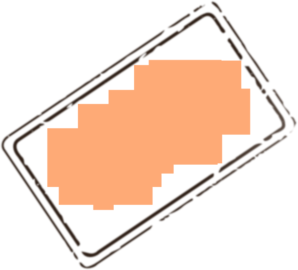 who?
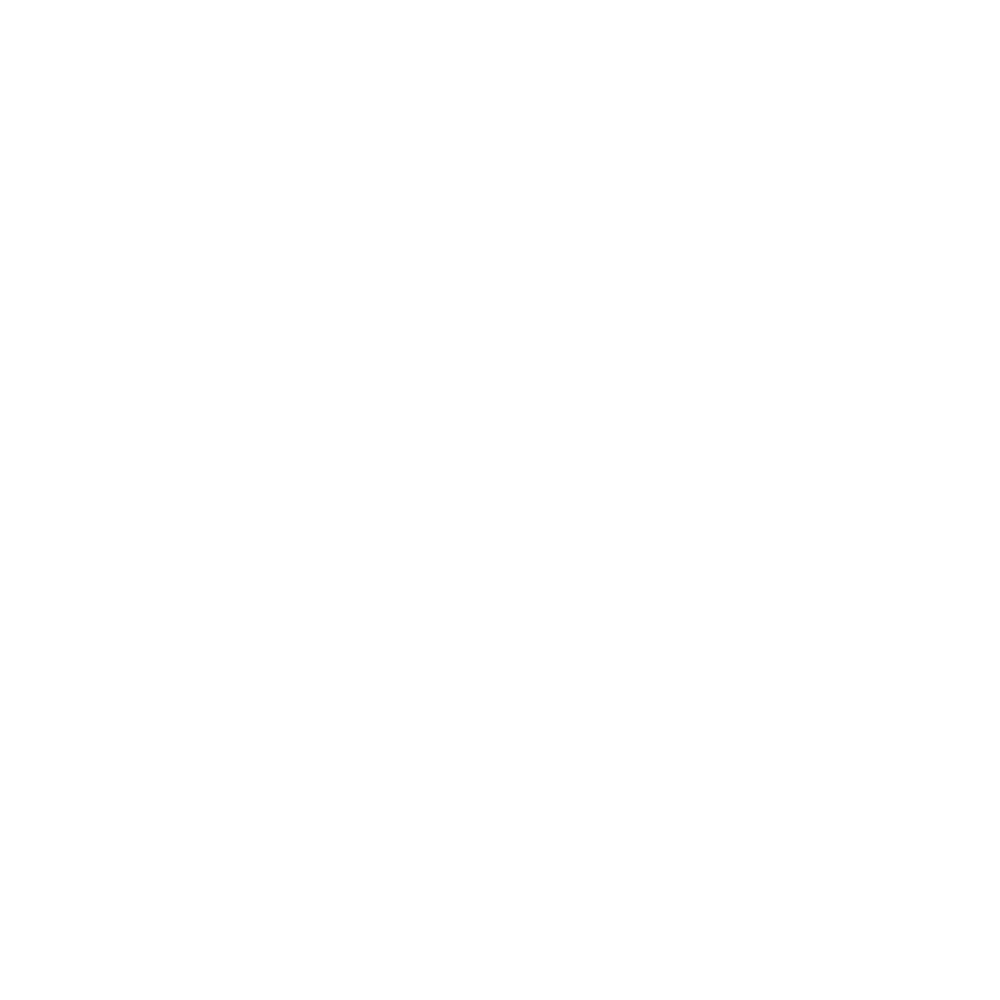 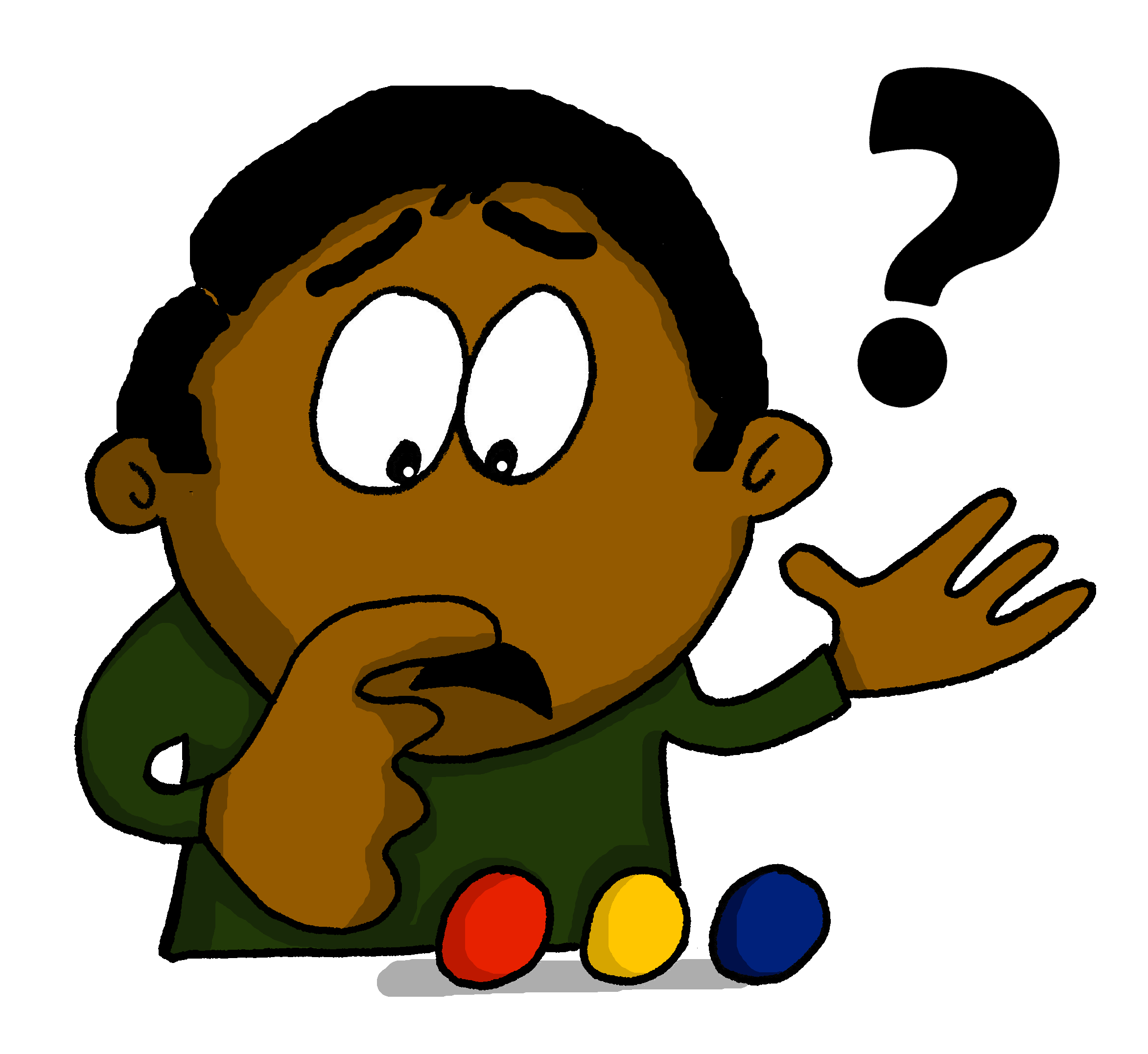 ¿cuál?
¿cuáles?
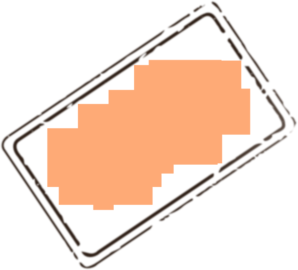 which?
‘Cuál(es)’ is never followed directly by a noun.
Use ‘qué’ to say ‘which + noun’.

Compare:
Qué libro tienes? (Which book do you have?)
Cuál es la persona con el libro? (Which is the person with the book?)
Repaso
To ask ‘how many?’ in Spanish use ‘ ________’     
Use _______ to mean ‘Which?’ for a singular noun.  
Complete the question: ¿________   deportes haces? 
Complete the question: ¿________ son tus deportes favoritos? 
Complete the question: ¿________ son tus amigos?
cuántos
cuál
cuántos
cuáles
quiénes
Respuestas

The verb ‘ ________’  means ‘to do’ and ‘to make’.      
Use _______ to say ‘s/he does, makes’.  
_______ means ‘I do, make’ .
To ask ‘When do you do sport?’, say:_________ __________ __________
To ask ‘Where does s/he do drawing?, say:__________ __________ __________________
hacer
hace
hago
¿Cuándo
haces
deporte?
¿Dónde
hace
dibujo?